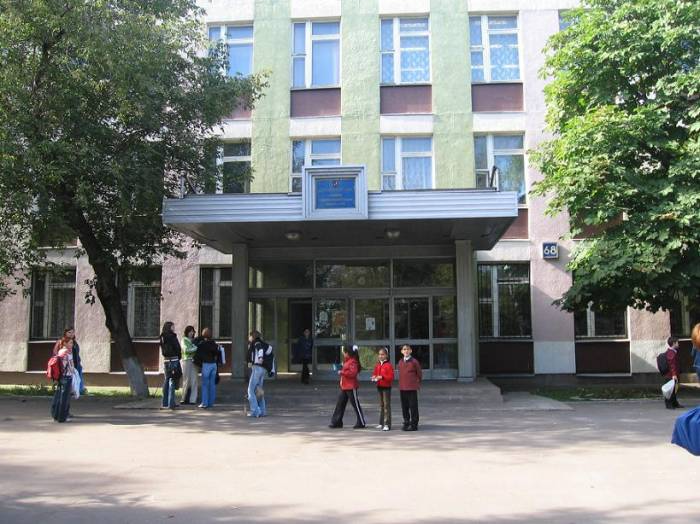 ШКОЛА
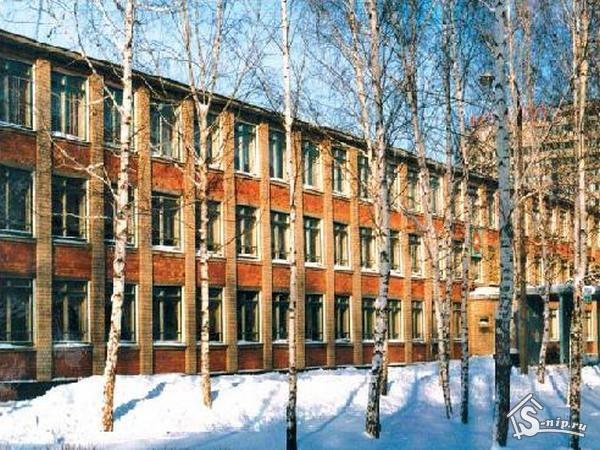